UNIVERSIDAD DE LAS FUERZAS ARMADAS ESPE


DEPARTAMENTO DE CIENCIAS ECONÒMICAS, ADMINISTRATIVAS Y DE COMERCIO


CARRERA DE INGENIERÌA EN MERCADOTECNIA


 Cristina López Naranjo

2018
2
“INCIDENCIA EN LA IDENTIDAD CORPORATIVA PARA EL SECTOR AUTOMOTRIZ DEL DISTRITO METROPOLITANO DE QUITO”.
3
Índice.
Capítulo I: Aspectos Generales
Antecedentes
Planteamiento del Problema
Objetivos

Capítulo II: Marco Teórico
Teorías de Soporte
Marco Referencial
Marco Conceptual

Capítulo III: Marco Metodológico
Metodología
Hipótesis
IMuestra
Capítulo IV: Resultados
Análisis Univariado
Análisis Bivariado

Capítulo V: Propuesta
Propuesta
Capítulo VI
Conclusiones
Recomendaciones
ANTECEDENTES
4
PLANTEAMIENTO DEL PROBLEMA
5
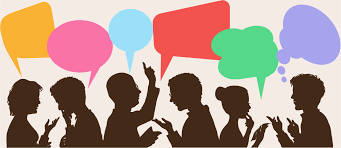 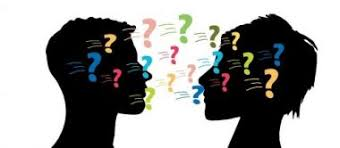 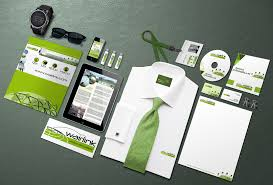 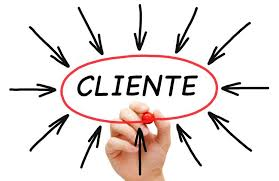 6
MARCO TEORICO
7
TEORIAS DE SOPORTE
Aymi mantilla
MARCO REFERENCIAL
8
02/08/2018
Ingeniería en Mercadotecnia
MARCO CONCEPTUAL
9
MARCO METODOLÓGICO
10
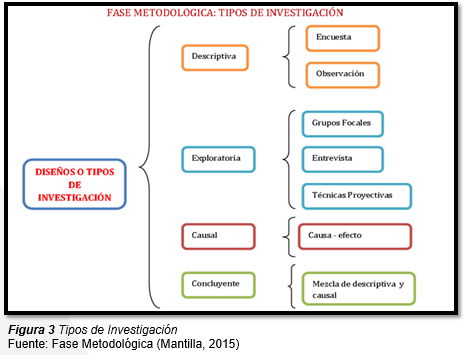 11
Investigación Descriptiva
Encuesta
Características
Debe tener entre 10 0 12 preguntas
Se empleará medidas de escala de tipo ordinal, nominal, 
intervalo y razón
Deben estar relacionado con los objetivos planteados
Observación
Vamos recolectar datos de forma visual examinando y
 analizando el comportamiento y hechos
Técnicas de muestreo
12
Muestreo Probabilístico Estratificado
Esta técnica permite seleccionar un conjunto de personas
Para poder determinar ciertas características mediante un estudio
El Muestreo Estratificado nos permite definir las zonas de quito 
Clasificadas por el municipio.
13
Fase Cualitativa
14
CALCULO DE LA MUESTRA
15
Talleres
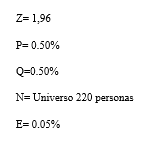 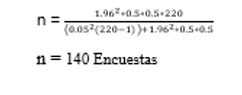 CALCULO DE LA MUESTRA
16
Administrativo
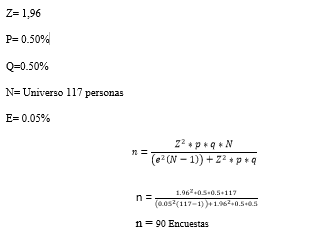 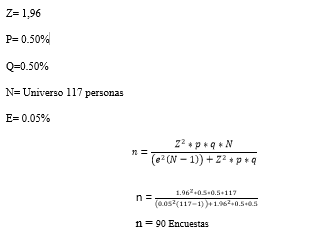 [Speaker Notes: Determinar el Nivel de confianza: z=1,96
Formula universal
primero determinamos la muestra universal y luego aplicamos el muestreo estratificado. 
Afijación proporcional]
ResultadosANALISIS UNIVARIADOTalleres
17
¿En el ingreso a la empresa mantuvo una inducción de su área de trabajo?
Análisis ejecutivo
Los resultados obtenidos mencionaron que el 93% cuando ingreso a la empresa si mantuvo una inducción de su área de trabajo, mientras que el 7% restante no tuvo ningún tipo de inducción por lo que este porcentaje indica que no existe un control ni análisis de la información en cuanto al seguimiento de los nuevos empleados que ingresan a la empresas.
Análisis comparativo
 Según Ramírez, Gabriel Eugenio en su libro Procesos de Inducción y Entrenamiento “nos comenta que la productividad y efectividad que tenga una persona en su puesto de trabajo es estrictamente a la inducción inicia que tenga en su empleo y también como se desarrolla en el entorno por este motivo todas las personas que ingresan a las empresas deben mantener una inducción oportuna y activa”.
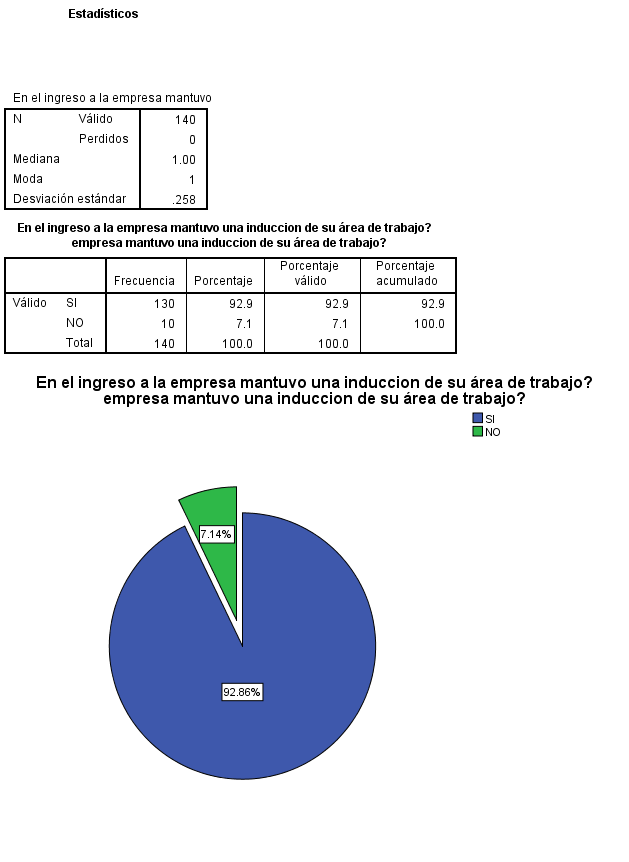 ¿La información que necesita para su área de trabajo es oportuna y adecuada?
18
Análisis Ejecutivo 
El 86% de los empleados encuestados respondió que la información que necesita para su área de trabajo si es oportuna y adecuada, mientras que el 14% dijo que la información para su campo laboral no es oportuna y adecuada por lo que está recibiendo una comunicación limitada no confiable lo que conlleva a esta afirmación.
 
Análisis comparativo
Según Laudon y Laudon (2004) un dato es la “secuencia de hechos en bruto que representan eventos que ocurren en las organizaciones o en el entorno físico antes de ser organizados y ordenados en una forma que las personas puedan entender y utilizar”. Gracias a este concepto podemos decir que la información es el núcleo de un buen desempeño profesional para esto debe ser oportuna. (p. 8)
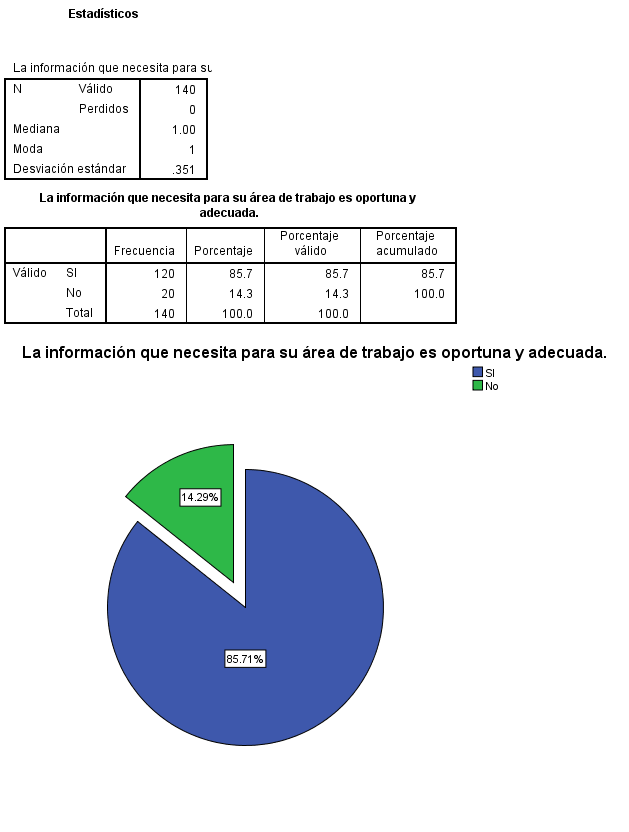 19
¿Mantiene reuniones con las otras áreas de trabajo?
Análisis Ejecutivo
     El 78.57% de la muestra respondió que no mantiene reuniones con otras áreas de trabajo por lo que no existe una interactividad e interacción de integración entre otras áreas aunque el 21% menciono que si mantiene reuniones con otras áreas de trabajo por amistad o necesidad, es decir existen poca comunicación interna con respecto a reuniones entre áreas diferentes en la zona de los talleres.
Análisis Comparativo
Según la revista Gestiopolis menciona que el mantener reuniones en el área de trabajo ayuda a la comunicación interna entre compañeros y en consecuencia a cumplir nuestros objetivos organizacionales, las reuniones de trabajo son lugares para hablar de todos los por menores y solucionarnos respetando siempre las opiniones de nuestros colegas.
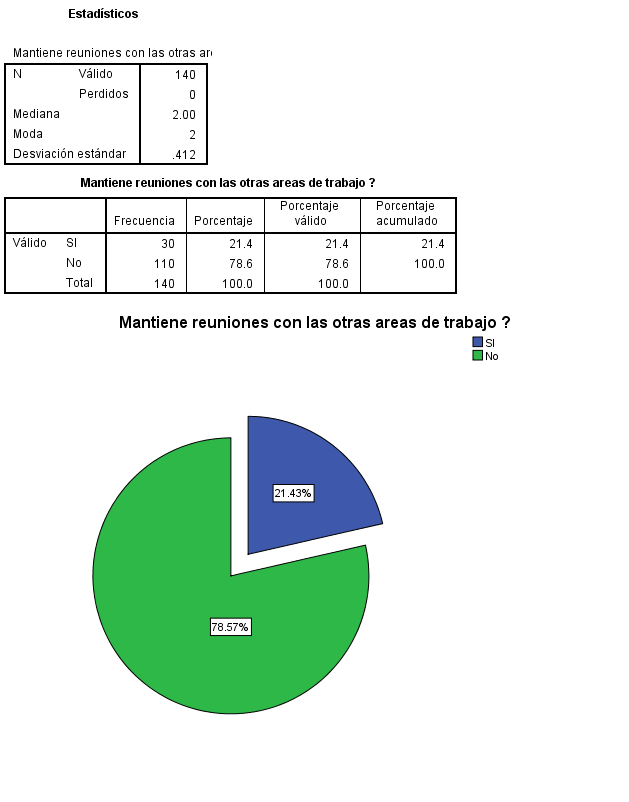 ¿Las reuniones se desarrollan en periodos?
Análisis Ejecutivo
El 9.29% de los encuestados menciono que las reuniones se desarrollan en periodos semestrales por lo que es mucho el tiempo, debiéndose mejorar la distancia y diseñar mayor frecuencia de reuniones para una mayor participación de los empleados y solucionar problemas rápidamente.
Análisis Comparativo
	Según la revista capitalismo consciente de España menciona que las reuniones de trabajo se deben realizar semanalmente para poder diagnosticar con la brevedad posible cualquier problema que exista en las áreas de trabajo dirigiéndonos estrictamente a los objetivos propuestos.
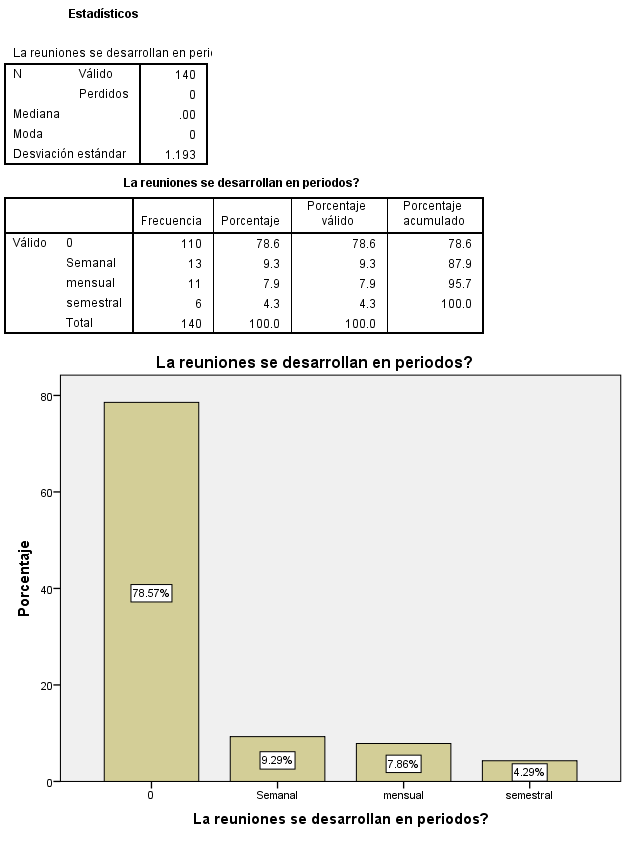 ¿Señale la manera de comunicarse más frecuente con las otras áreas de trabajo?
20
Análisis Ejecutivo
Los resultados obtenidos indican que la manera de comunicarse más frecuente con las otras áreas de trabajo es a través de correos electrónicos representados por el 57% mientras que el 29% prefiere hacerlo personalmente, el restante 14% lo realiza mediante comunicados internos escritos y algún medio electrónico respectivamente.
Análisis Comparativo
	La revista Universia “respalda la comunicación interna más común mediante correos electrónicos explica que es la manera de crear evidencia de cualquier pedido solicitud o queja de esta manera se puede revisar si este tema ha sido resuelto y si llego a la persona responsable”. Es indispensable tener un seguimiento de esta manera de comunicación para no convertirlo en correos spam.
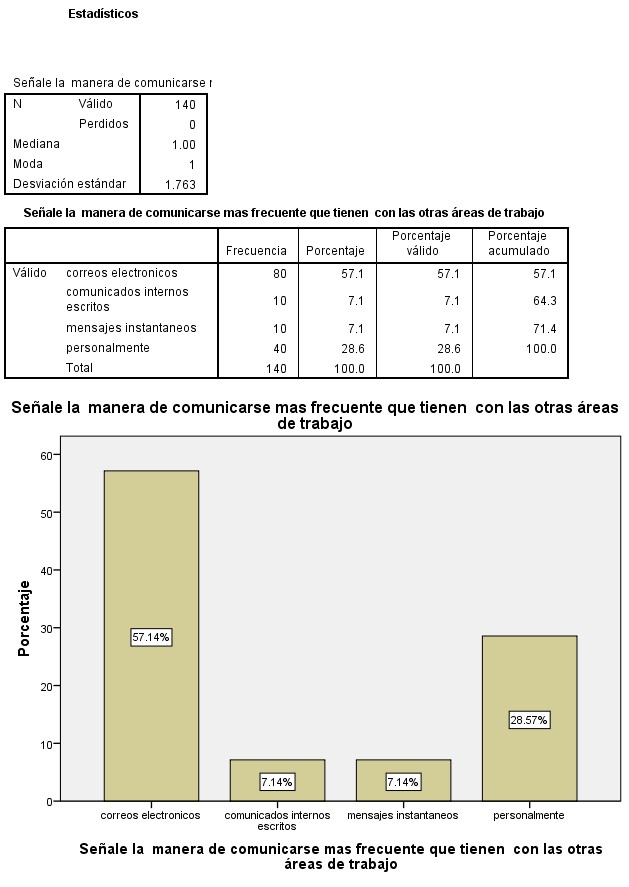 Analisis Univariado
Administrativo

¿Conoce claramente la misión, visión y valores de la empresa?
21
Análisis ejecutivo: 
Según la investigación que se realizó, en los concesionarios del Distrito Metropolitano de Quito, se pudo observar que el 75.56% del personal encuestado no conoce los principios corporativos de la empresa en la cual trabaja y tan solo el 24.44% si lo conoce. Esto podría generar estrategias u objetivos individuales los cuales no aporten al crecimiento total de la organización con un enfoque claro de hacia donde se quiere llegar.
Análisis comparativo:
Según el autor Eduardo Amorós en su libro Comportamiento Organizacional, manifiesta que el desarrollo organizacional se basa en principios bien establecidos, relacionados con la conducta de los individuos y que el establecimiento de pilares organizacionales y el conocimiento de los mismos es esencial para generar una cultura de trabajo en equipo con enfoque a resultados. En la investigación realizada se observó que en los concesionarios del Distrito Metropolitano de Quito este no es un factor que se aplica en su totalidad.
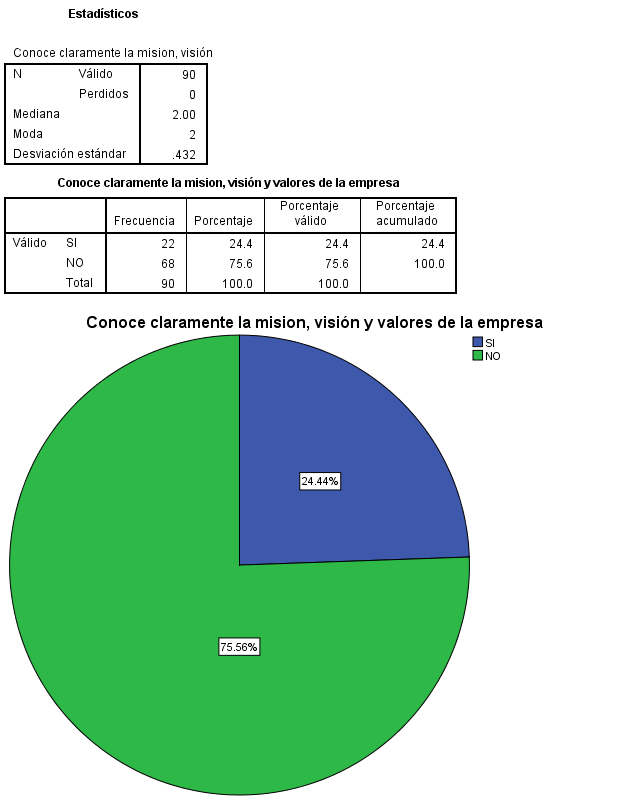 22
Conoce claramente el slogan de la empresa
Análisis ejecutivo: 
Según la investigación que se realizó, en los concesionarios del Distrito Metropolitano de Quito, se pudo observar que el 62.2% de encuestados si conoce el slogan de la empresa, mientras que el 37,87% no lo conoce. Esto producto de falta de comunicación o falta de definición clara de un slogan institucional.
Análisis comparativo:
Según el MBA Manuel Guillermo Silva un slogan debe ser fácil de recordar y que genere impacto en nuestros clientes, internos y externos. Según la investigación realizada el 62.2% de los colaboradores si conocen su slogan empresarial, puesto que genera impacto y es fácil de recordar. Es importante trabajar con el personal que está menos de 2 años en la empresa ya que es el porcentaje que no conoce bien esta información.
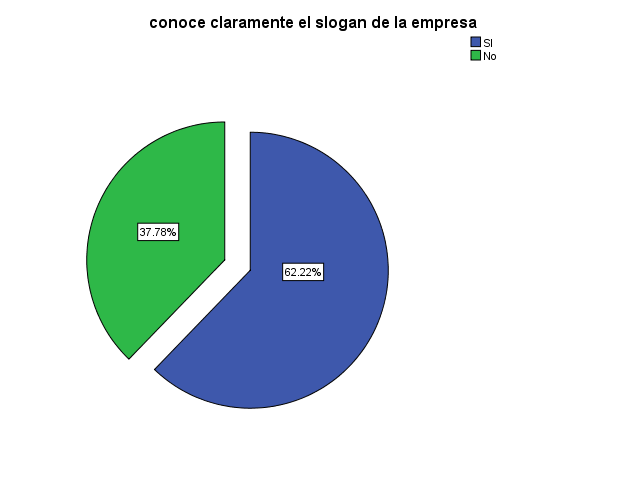 23
¿Se cumple con el direccionamiento estratégico de la empresa?
Análisis ejecutivo: 
Según la investigación que se realizó, en los concesionarios del Distrito Metropolitano de Quito, se pudo observar que el 51.11% de encuestados califica como buena al cumplimiento del direccionamiento estratégico de la empresa, mientras que el 32,22% lo califica como poco adecuada.
Análisis comparativo:
Según el autor Eduardo Amorós en su libro Comportamiento Organizacional, manifiesta que el desarrollo organizacional se basa en principios bien establecidos, relacionados con la conducta de los individuos y que el establecimiento de pilares organizacionales y el conocimiento de los mismos es esencial para generar una cultura de trabajo en equipo con enfoque a resultados. En la investigación realizada podemos observar que pese a que en un gran porcentaje no conocen la filosofía empresarial, la difusión de objetivos claros hacia el personal está muy marcado y el 51,11% de colaboradores la califica como buen y el 16.67% la califica como muy adecuada. Generando un objetivo en común que cumplir.
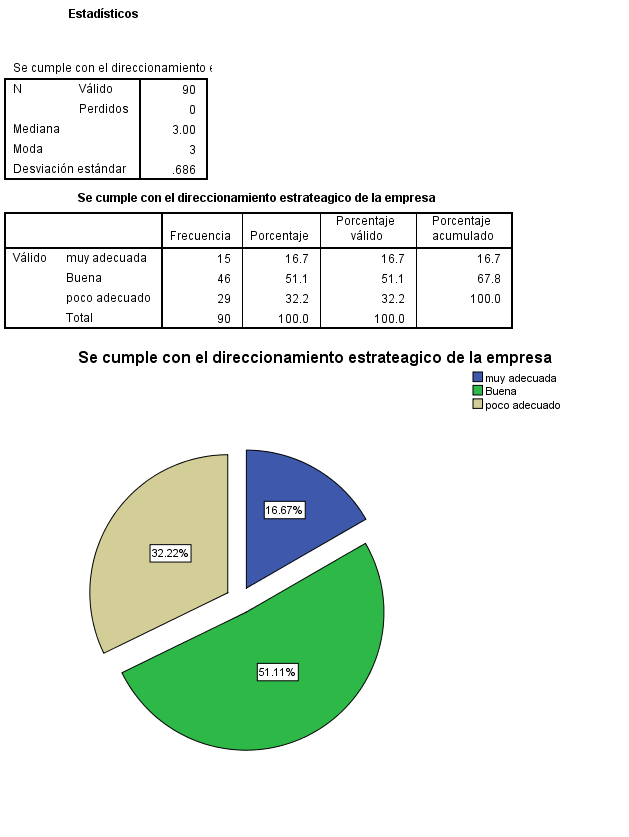 De qué manera se comunica con su jefe
24
Análisis ejecutivo: 
En la investigación realizada, en los concesionarios del Distrito Metropolitano de Quito, se observó que el medio más utilizado para comunicación son los correos electrónicos con el 47.78%. En segundo puesto están los comunicados internos escritos con el 30% y los mensajes instantáneos electrónicos con el 12.22%. Podemos observar que el medio más utilizado es la información enviada por sistemas de correos electrónicos, y que los mensajes instantáneos van en crecimiento por la facilidad y rapidez de los mismos.
Análisis comparativo:
Según la EAE en su artículo Medios y canales para la comunicación interna corporativa nos indican que, una buena comunicación motiva las relaciones interpersonales, genera empleados satisfechos, permite el ahorro de tiempo y recursos y facilita la obtención de resultados corporativos.
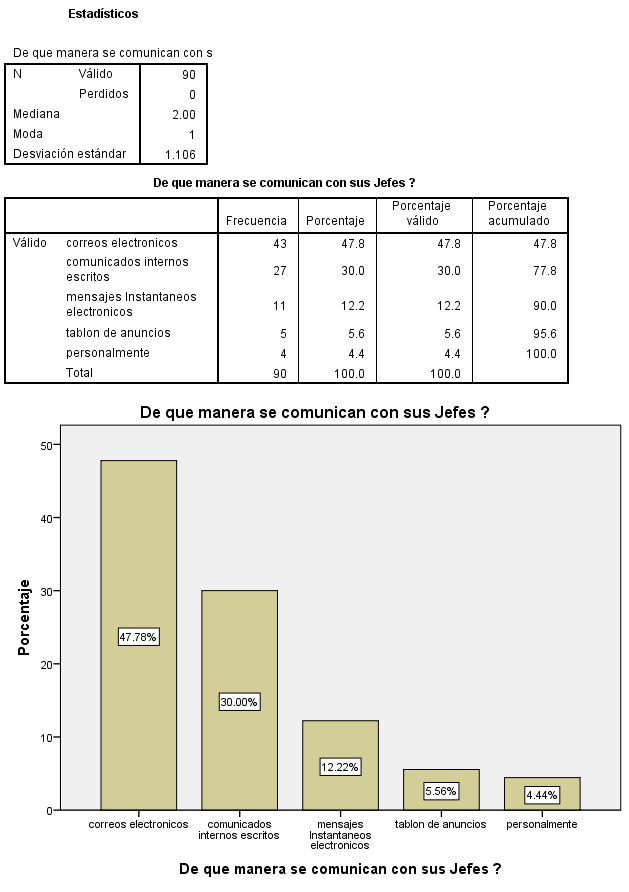 Es la relación y asociación que existe entre dos o tres variables de estudio con respecto a su promedio de los datos observados frente a los esperados. (Mantilla, 2015).
ANÁLISIS BIVARIADO
25
CHI- CUADRADO
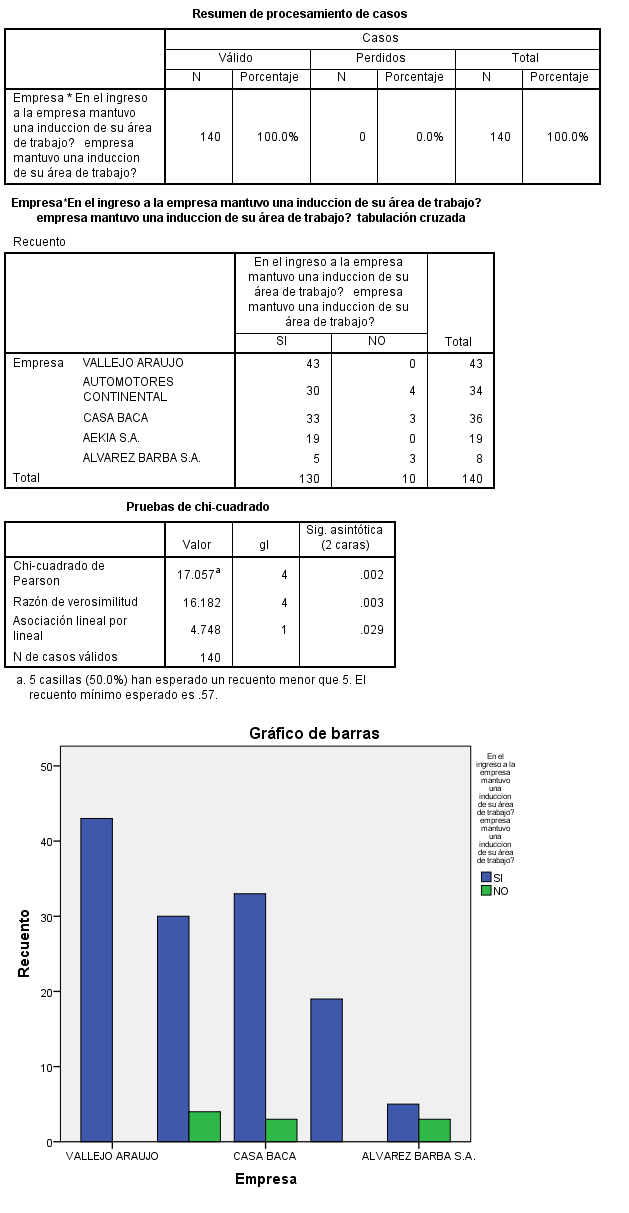 Hipótesis
 H0: Si A es ≥ al 5%; Rechazo.
 H1: Si A es ≤ al 5%; Acepto. 
Análisis ejecutivo: 
Para la investigación realizada, cruzando las variables de las preguntas Empresa y ¿En el ingreso a la empresa mantuvo una inducción a su área de trabajo?  Podemos determinar que existe una relación y asociación entre las variables de estudio, de los datos observados frente a los datos esperados. El resultado es de (0,002) es menor al 0.05, aceptándose la hipótesis alternativa.
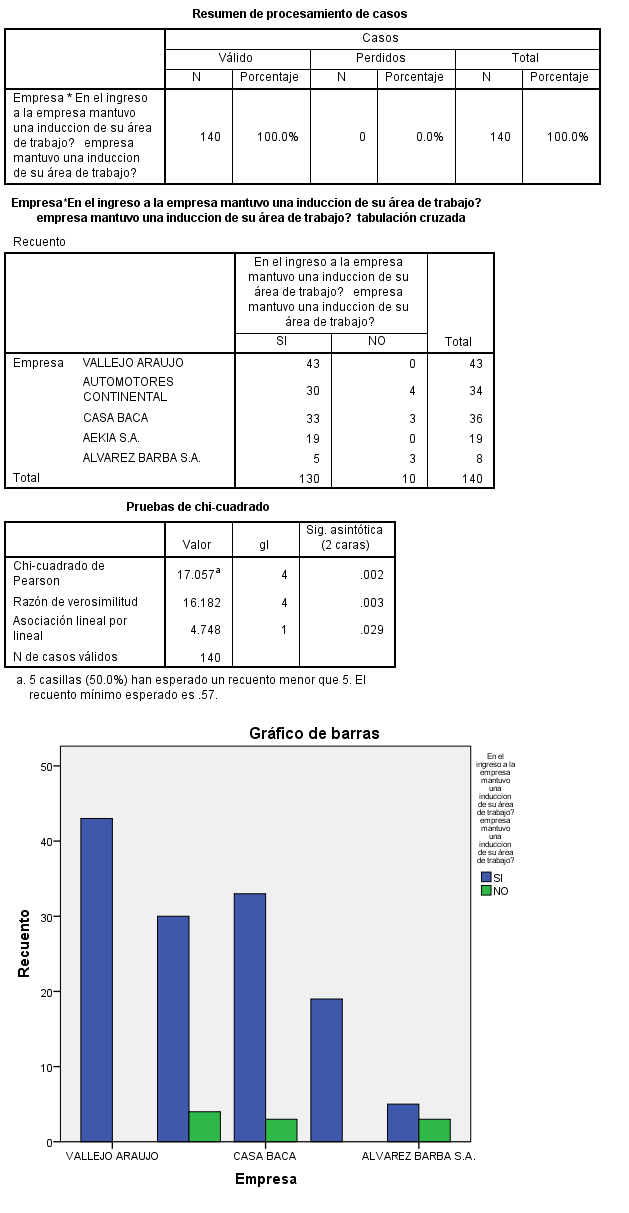 Las reuniones se desarrollan en periodos - Mantiene reuniones con las otras áreas de trabajo
Hipótesis
 H0: Si A es ≥ al 5%; Rechazo.
 H1: Si A es ≤ al 5%; Acepto. 
 
Análisis ejecutivo: 
        Para la investigación realizada, cruzando las variables de las preguntas ¿Las reuniones se desarrollan en periodos? y ¿Mantiene reuniones con las otras áreas de trabajo?  Podemos determinar que existe una relación y asociación entre las variables de estudio, de los datos observados frente a los datos esperados y de acuerdo al cálculo el nivel de significancia de (0,00) es menor al 0.05, aceptándose la hipótesis alternativa.
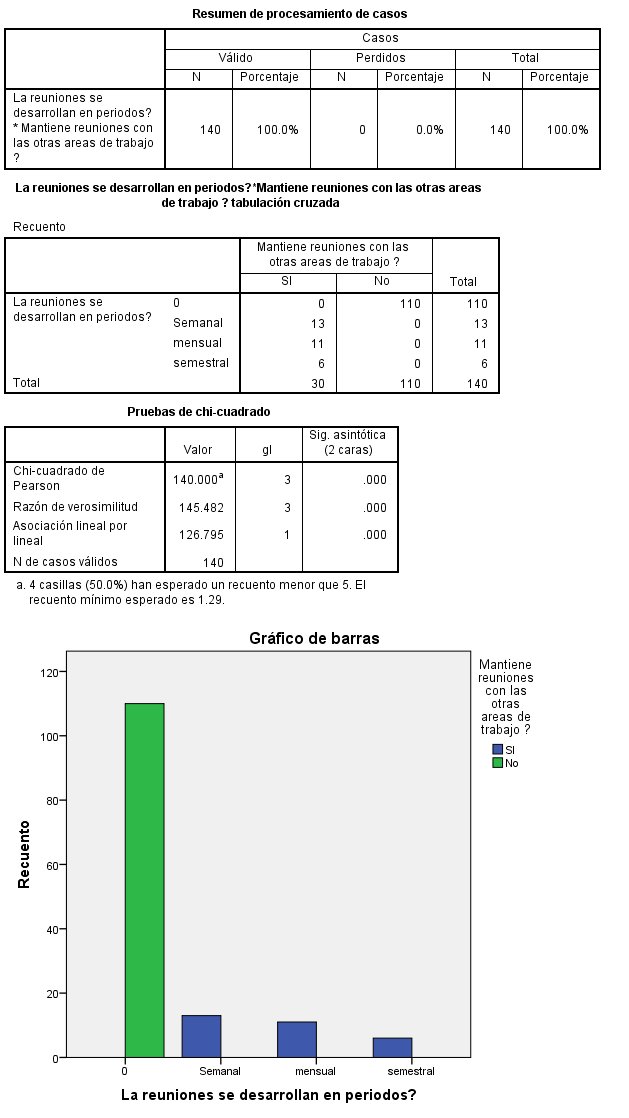 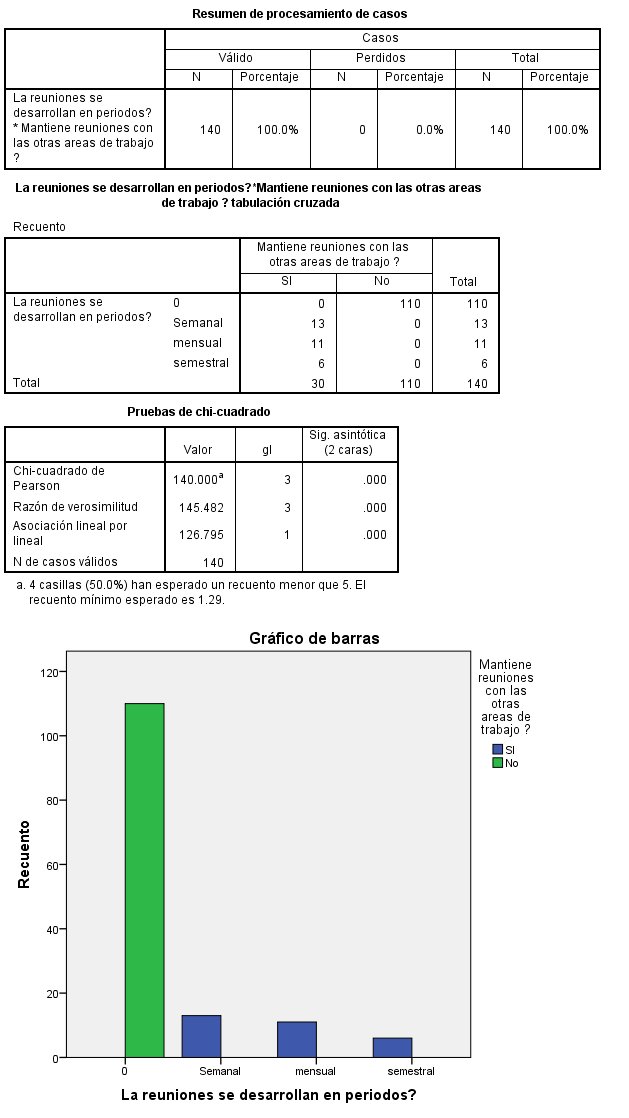 Indica si existe relación comparación y relación significativa entre dos variables, una nominal y otra métrica (Mantilla, 2015).
26
ANOVA
Hipótesis 
 
H0: Si A es ≥ a 5%; Rechazo
H1: Si A es ≤ a 5%, Acepto
 
Análisis ejecutivo: 
 
Para la investigación realizada, la significancia es de 0.046 tenemos que no hay diferencia significativa entre la media de la Empresa respecto a la pregunta ¿La comunicación que maneja con sus compañeros de las diferentes áreas de trabajo es?; determinándose el rechazo de la hipótesis nula, aceptando la hipótesis alternativa, consecuentemente si existe relación entre las dos preguntas; es decir, la media en las empresas del sector automotriz manejan una comunicación buena entre los compañeros de las diferentes áreas.
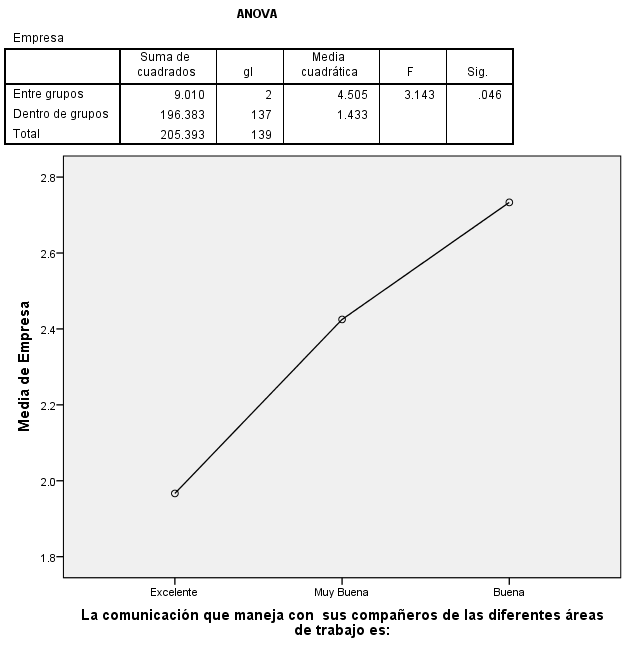 ¿Mantiene reuniones con las otras áreas de trabajo - La comunicación que maneja con sus compañeros de las diferentes áreas de trabajo es?
Hipótesis 
 
H0: Si A es ≥ a 5%; Rechazo
 
H1: Si A es ≤ a 5%, Acepto
 
Análisis ejecutivo: 
 
Para la investigación realizada, la significancia es de 0.024 tenemos que no hay diferencia significativa entre la media de ¿Mantiene reuniones con las otras áreas de trabajo? respecto a la pregunta ¿La comunicación que maneja con sus compañeros de las diferentes áreas de trabajo es?; determinándose el rechazo de la hipótesis nula, aceptando la hipótesis alternativa, consecuentemente si existe relación entre las dos preguntas; es decir, la media en las empresas del sector automotriz no mantienen reuniones con las diferentes áreas pero sus sistemas de comunicación son categorizados como muy buenos.
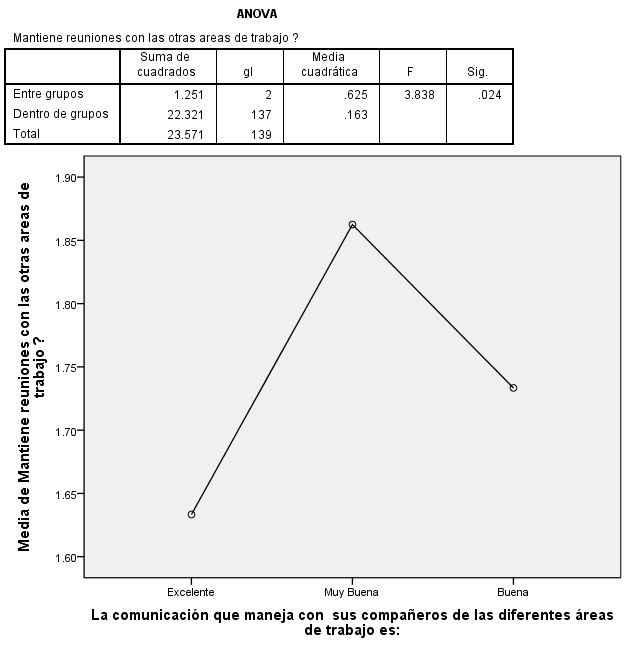 PROPUESTA
27
28
29
30
31
32
33
Conclusiones
34
Por medio del presente estudio se llegó a determinar que en el Distrito Metropolitano de la ciudad de Quito, dentro de los Concesionarios existe una comunicación interna relativamente buena, pero no excelente se encontró que el 75% no conoce cuál es la misión visión y valores de la empresa, así como también el 34% no conoce cuál es el slogan de la organización, a pesar de ello el 54.4% menciono que la imagen corporativa visual es excelente. 
En el nivel administrativo jerárquico se encontró que la relación entre jefe y empleado operativo es excelente, comunicándose con mayor frecuencia a través de correos electrónicos y obteniendo incentivos por alcanzar sus objetivos por medio  de bonos y regalos varios Con respecto al conocimiento de los objetivos de trabajo de los empleados de los talleres el 100% manifestó que tiene claro cuáles son, así mismo el 86% de los mismos manifestó que la información que reciben es oportuna y adecuada. 
Conforme a la comunicación con los compañeros de trabajo de diferentes áreas mencionaron en promedio que muy buena pero no excelente, ya que no se mantienen reuniones con otras áreas de trabajo con mayor frecuencia, siendo muy limitadas solamente 2 veces por año.
 Finalmente se pudo observar que la forma más constante de comunicarse con las otras áreas de trabajo es por medio de correos electrónicos con un 57% y personalmente con el 29%, además la comunicación entre jefe y empleado de taller es muy buena con un 50% de aceptación realizándolo con mayor grado a través de correos electrónicos y personalmente, mientras que los incentivos por cumplir los objetivos han sido en su mayoría regalos varios sin tomar en cuenta los ascensos profesionales.
Recomendaciones
35
Se recomienda a la administración de talento humano mejorar la comunicación interna entre compañeros entre la distintas área de trabajo del nivel operativo y talleres, con el soporte, gestión y evaluación de la administración para fortalecer la interacción entre empleados y evitar que los empleados de talleres solamente permanezcan pocos años de trabajo y busquen mejores oportunidades limitando la deserción.

Se sugiere a la organización que informe mediante el uso de tablones y anuncios sobre la misión visión y valores de la empresa de forma visual para crear sentido de pertencia en los empleados que desconocen el contenido y el fin de la misma.

Se recomienda mejorar la comunicación interna a través de reuniones más frecuentes y no limitadas para fomentar el intercambio de ideas el conocimiento de sus habilidades, la convivencia laboral, el compromiso para cumplir objetivos, el desarrollo social, y el ambiente de armonía de trabajo, de manera trimestral o bimensual, con el respectivo seguimiento y valoración del cumplimiento de los temas más relevantes tratados en las reuniones.

Se considera importante el análisis más profundo de los incentivos laborales que permitan al empleado tanto operativo como de los talleres tener mayor oportunidad de un posible crecimiento profesional, ya que la mayoría de premios solamente son económicos y no profesionales lo que ocasiona malestar a pesar de recibir algún beneficio adicional por cumplir sus objetivos.